BTRS Implementation Approach forThe Clearing House - Real-time PaymentsUpdated: August 24, 2017
David Repking	 ASC X9C1-1	Chair of the BTRS Committee
Copyright © 2017 Accredited Standards Committee X9, Inc. All rights reserved.
Objectives
BTRS – Impact of The Clearing House Real Time Payments
This session will: 
Review the history and key elements of RTP
Possibly finalize the Code Assignment to support RTP
Determine if RTP Transaction Text should be standardized, too
Determine next steps

Collaboration Across Standards Organizations:
The Clearing House	Steve Ledford
CGI		Isabelle Bouille (SWIFT)  & Neil Clarke (Volante Tech)
ASC X9C1-1	Mary Hughes (FRB Minneapolis)  &  David Repking (JPMorgan)

Background
X9 recently received a request to add Real Time Payment codes to the X9.121 Balance Transaction and Reporting Standard (BTRS). The BTRS code list adapts to the changing global financial environment so account statement reporting can reflect current transactions.  The X9C1 BTRS subgroup of the X9C Corporate Banking Subcommittee is responsible for maintaining the BTRS and issuing new codes. Specifically, the group X9C1-1 Code List Update group is the body tasked with evaluating and developing new Real Time Payment Codes in response to this request
2
Copyright © 2017 Accredited Standards Committee X9, Inc. All rights reserved.
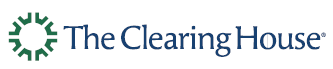 TCH Introduction of Real-time Payments
Summary
Will be introduced within months (date TBD?)
Participants must be approved by TCH
Participants determine which of their customers they will provide RTP services to
Information From: Industry Briefing Webinar: RTP Legal Framework
For more information visit:
https://www.theclearinghouse.org/payments/real-time-payments
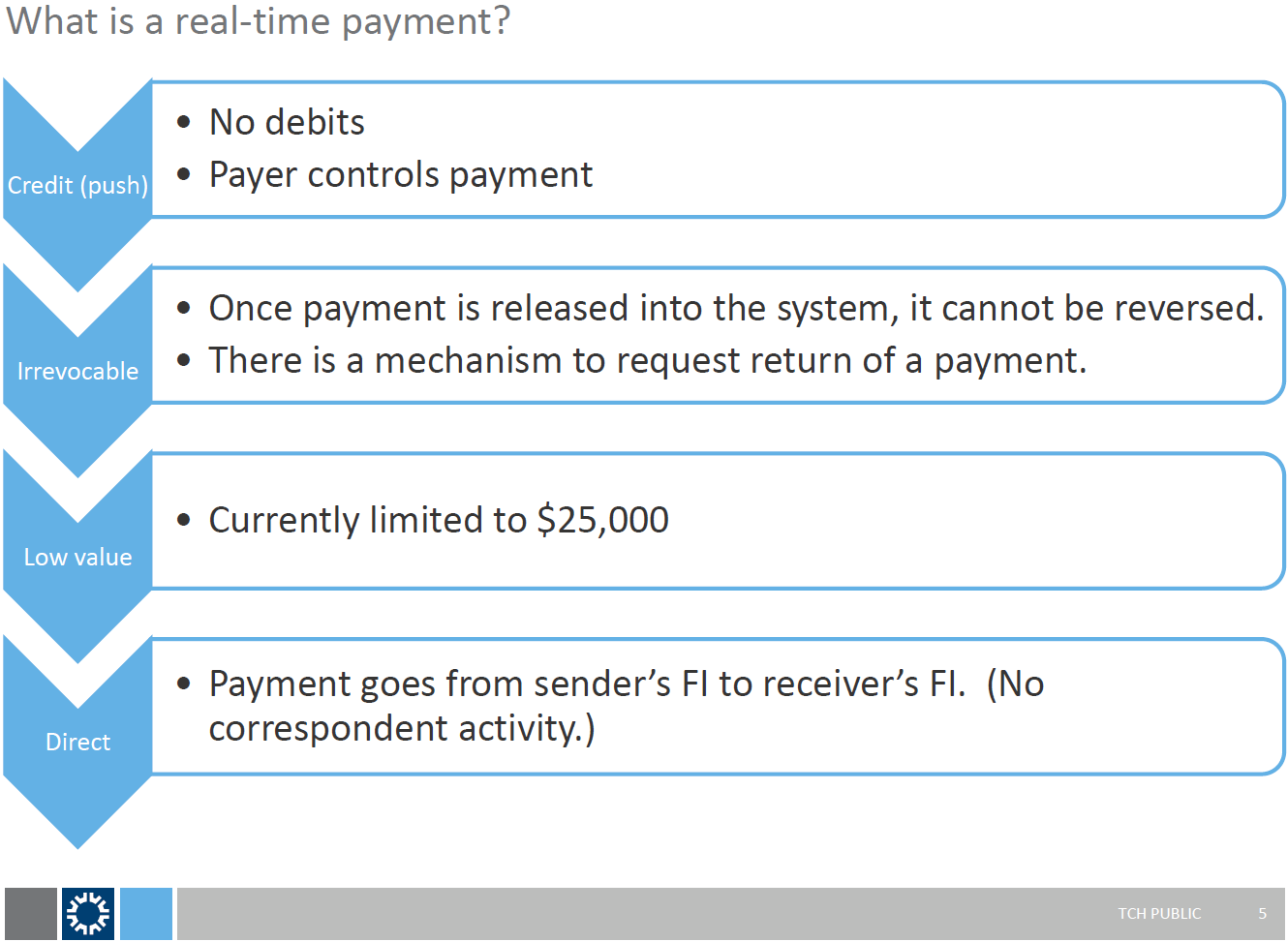 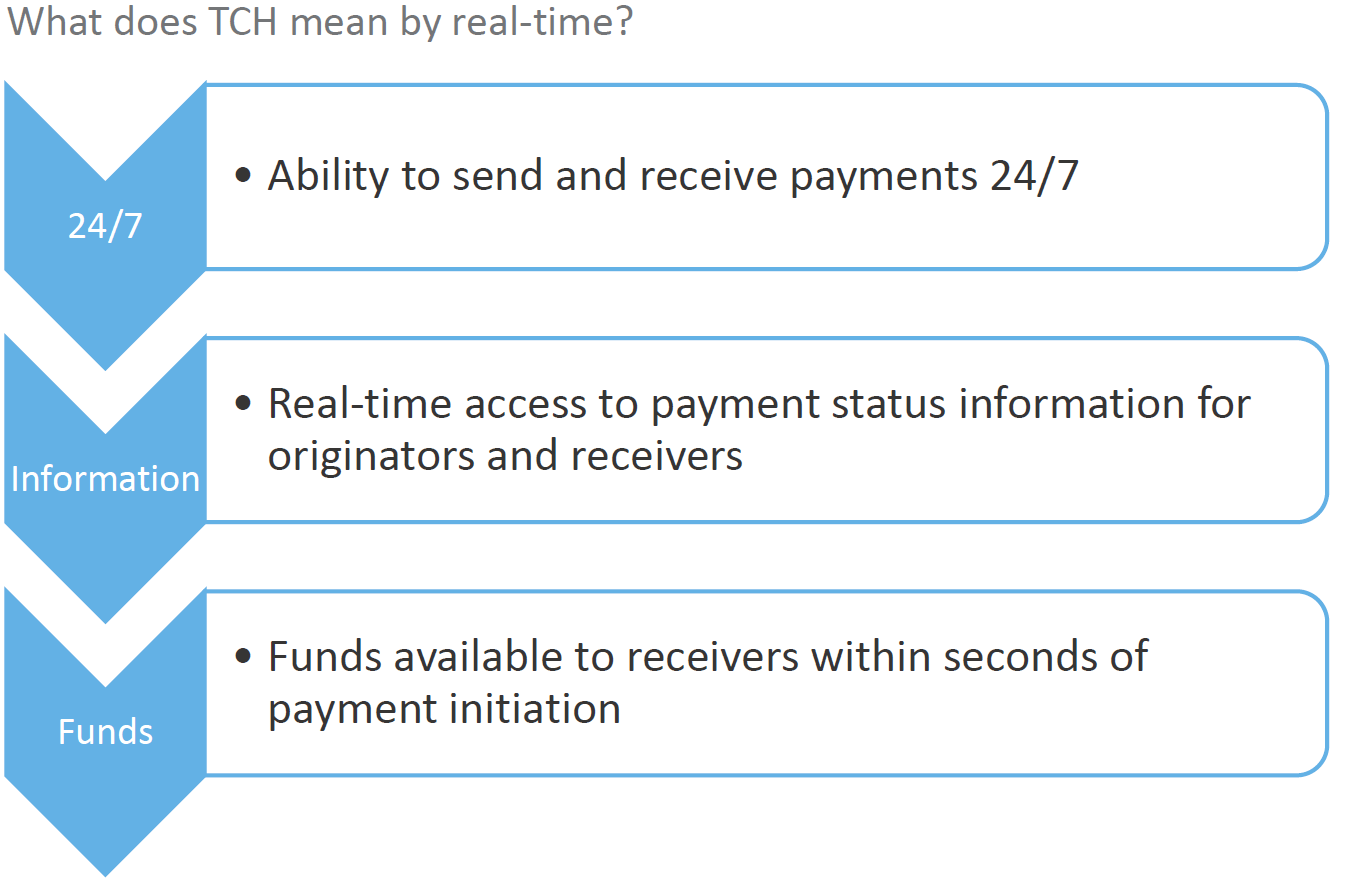 3
Copyright © 2017 Accredited Standards Committee X9, Inc. All rights reserved.
Key Elements of the BTRS Support of Money Transfers Example: Wire and ACH Detail Codes
BTRS supports both low- and high-dollar transfers
RTP is most like Money Transfers
Interoperability with ISO and SWIFT is key:  Goal is to define one global transaction set to support RTP
4
Copyright © 2017 Accredited Standards Committee X9, Inc. All rights reserved.
CGI Approach to Add ISO 20022 ISO Codes Isabelle Bouille (SWIFT) & Neil Clarke (Volante Tech)
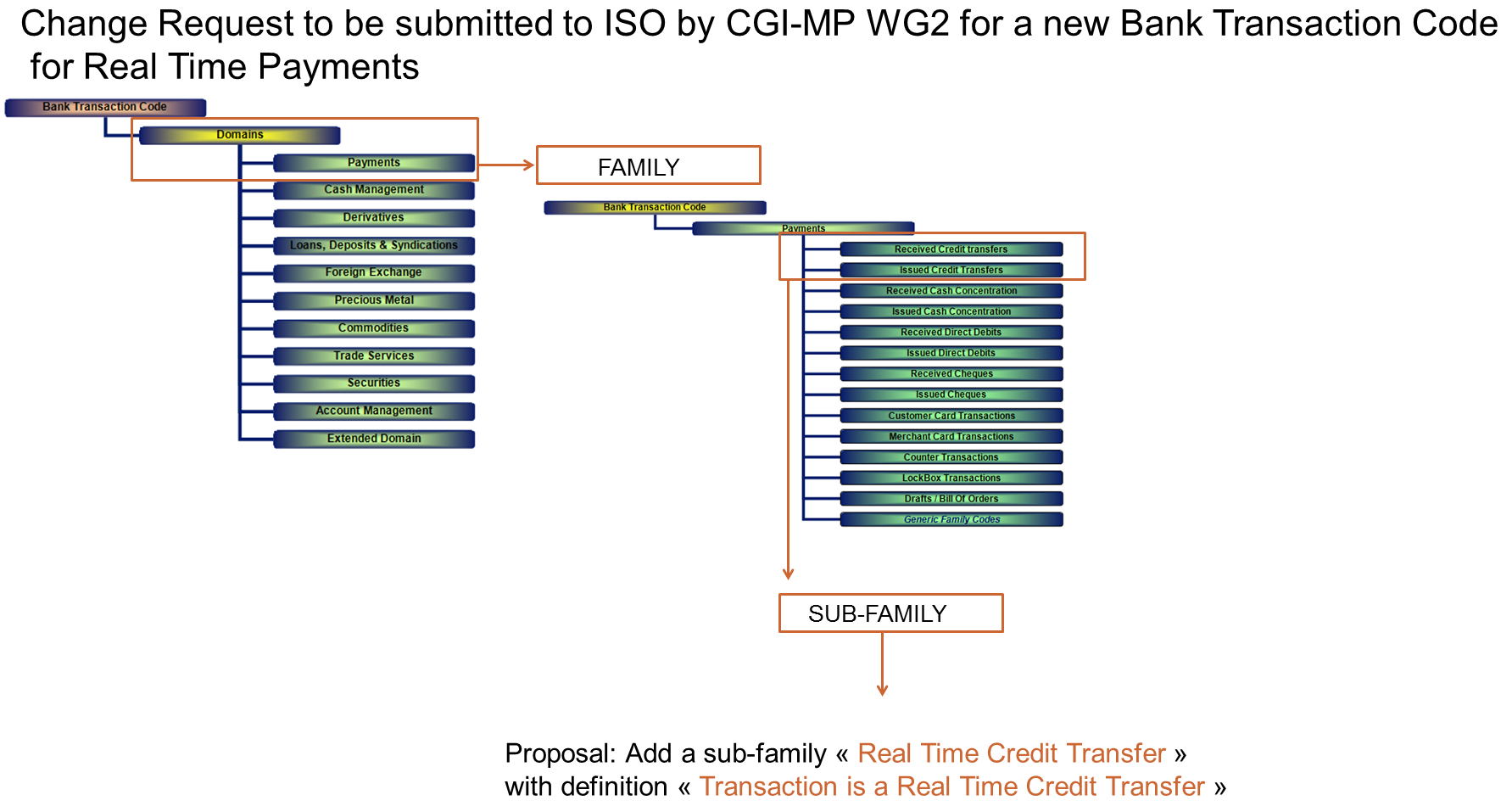 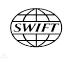 5
Copyright © 2017 Accredited Standards Committee X9, Inc. All rights reserved.
Initiating BTRS Action to Support RTP
To begin the process, Steve Ledford of The Clearing House used the X9.org website to propose the following codes:

Justification 
Real-time or immediate payment systems have been deployed in several countries and will soon be launched in the US (RTP), the Euro Zone (SEPA SCT inst) and Australia (NPP). The characteristics of these payments are distinct from those of ACH transactions or wire transfers, primarily because they entail immediate notification to the sending and receiving parties and immediate application of funds. Existing codes do not address this type of transfer.
6
Copyright © 2017 Accredited Standards Committee X9, Inc. All rights reserved.
BTRS Proposal to Support RTP Transactions
A outside subcommittee met to help craft this proposal. 
Banks are pushing to finalize the RTP design!
Selected new codes (like SEPA and email, we did not repurpose codes)
Publish for both BAI2 and BTR3
Create 2 Detail Codes:					RRCP = Received Real-time Credit Transfer	  DMCT - Domestic Credit Transfer
						 IRCP = Issued Real-time Credit Transfer
Create 2 Summary Codes:
Subcommittee:  Garret Rogers (PNC), Janet Busch (X9), Steve Stevens (X9), Steve Ledford (TCH), Mary Hughes (X9), John Humphreys (BYNM), Bill Golembiewski (BYNM), Paul Trozzo (PNC), Jim Colassano (TCH), David Repking (JPM), Carl Slabicki (BYNM), Vince Galloni (BYNM)
7
Copyright © 2017 Accredited Standards Committee X9, Inc. All rights reserved.
BTRS Approach for Transaction Text (Record 88)
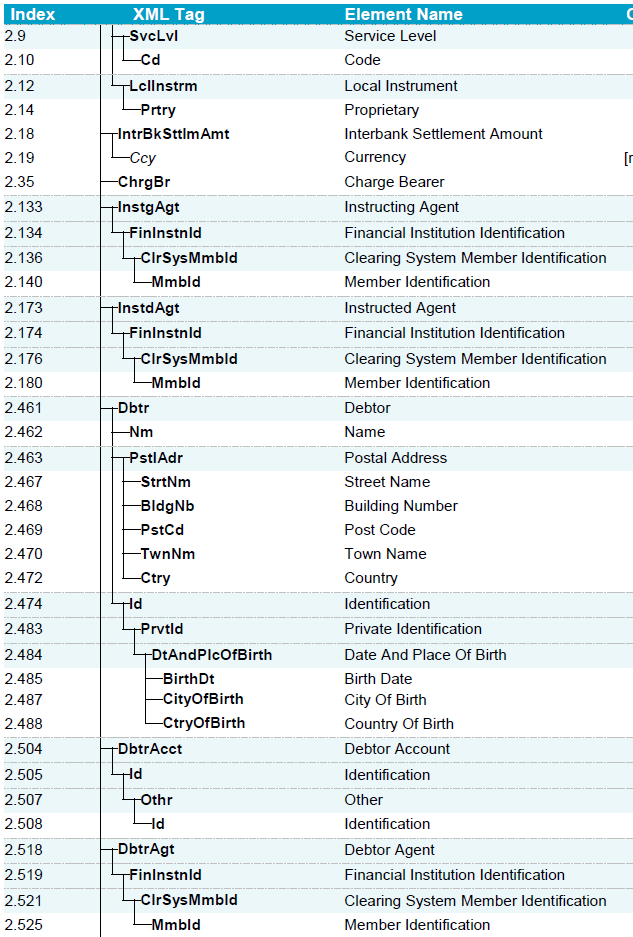 Another consideration is to produce an industry standard for RTP format within the BTRS Standard, which would conform to CGI. We should look to recommend a ‘best practice’ for the Record 88 text.
X9 will follow the CGI Lead for ISO camt.054
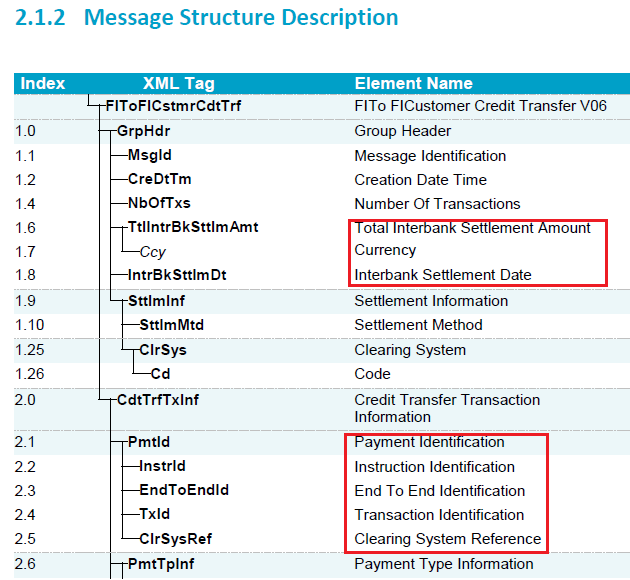 8
Copyright © 2017 Accredited Standards Committee X9, Inc. All rights reserved.
BTRS Approach for Transaction Text (Record 88)
Draft Worksheet to Identify Key Information Reporting Elements
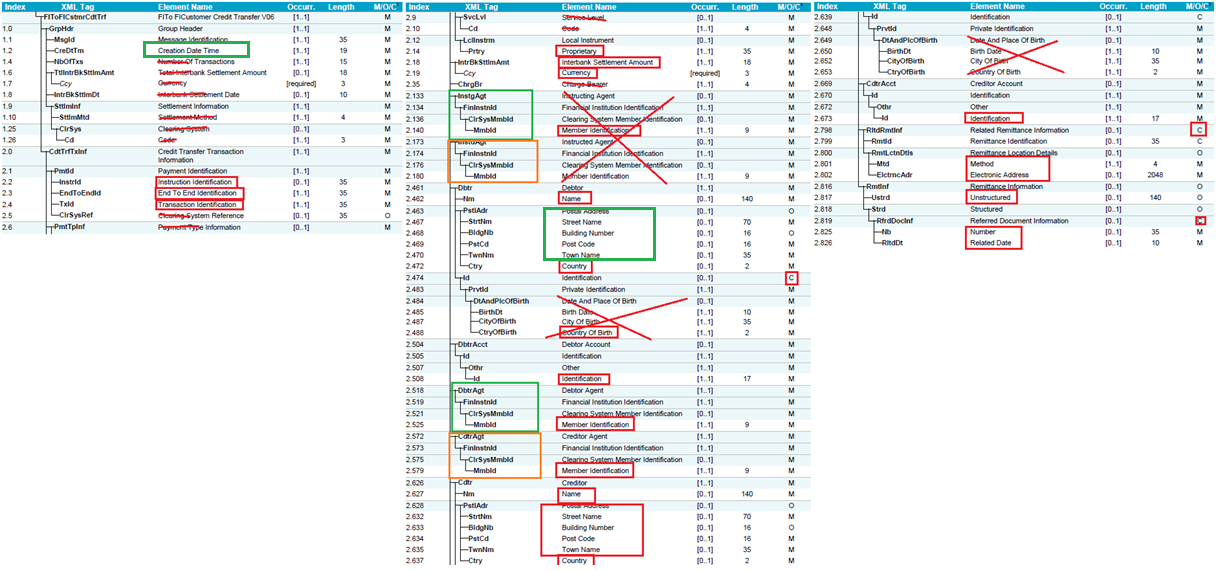 April 20 – Added the fields in green boxes 

1.1 - Message ID - created by the debtor's bank, unique for each message between parties, while the Instruction ID is the unique reference number for each completed credit transfer

1.4 - Number of Transactions always 1
1.4 and 1.6 - always equal (since 1 payment per message) - Use 2.18 for Amount

2.3 - End to End ID - can be used for Invoice Number

2.140 - Bank ID of originating account = 2.525  

Instructing Agent (2.133) = Crediting Agent (2.518)

Instructed Agent (2.173) = Creditor Agent (2.572)

2.508 - account number

2.798/9 - conditional if there is an associated remittance message

2.825/6 - Request for Return of funds (original ID)
9
Copyright © 2017 Accredited Standards Committee X9, Inc. All rights reserved.
BTRS Approach for Transaction Text (Record 88)
Final - Key Information Reporting Elements
The fields from ISO pacs.008 were analyzed and these elements were determined to best represent core information reporting on BTRS.

Reference
Debtor
Creditor
Remittance


This provides payment lifecycle mapping from Payment to Reporting. 

It will aid you in extracting core information from the RTP that is standard in reporting and reconcilement processes.  

Each financial institution and treasury workstation provider is encouraged to follow these best practices, but it is understood that adhering to existing conventions provides consistency which users also value – so, there may be some variation
10
Copyright © 2017 Accredited Standards Committee X9, Inc. All rights reserved.
BTRS Approach for Transaction Text (Record 88)
Final - Key Information Reporting Format on BTRS or BAI2
The new format includes Debtor, Creditor, and Remittance information from the originating party.  

Since this information travels with the payment through the clearing system between banks, it becomes directly available to Information Reporting platforms.  

The goal of publishing this standard is to help prevent variations that may arise between financial institutions that companies with multiple bank relationships would otherwise need to normalize themselves. 

So, implementing this format accomplishes this goal.
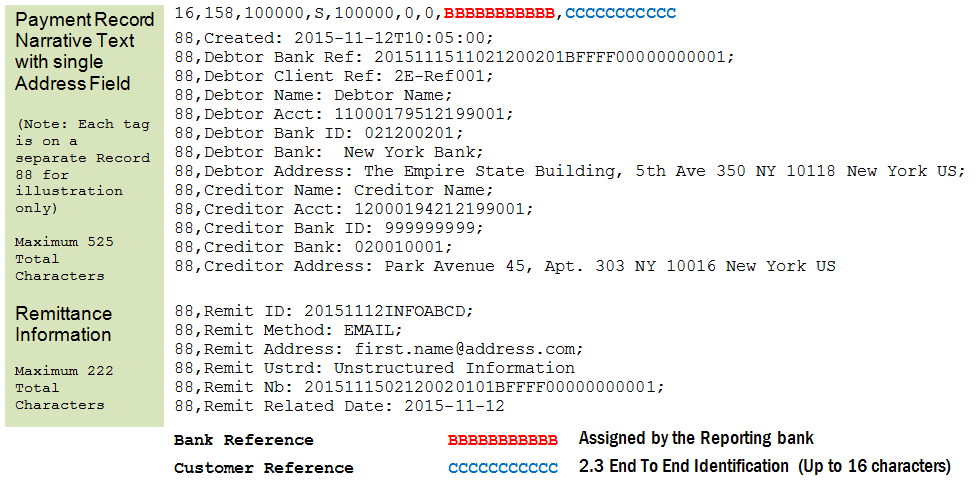 11
Copyright © 2017 Accredited Standards Committee X9, Inc. All rights reserved.
Project Steps
For updates, visit:	 http://x9.org/standards/btrs/
X9 Approval Process COMPLETE:
ASC X9C1-1 Committee Approval (that is us!)
X9 Approval
ANSI Approval


To implement RTP at a Bank:
The Payment System should determine whether to define RTP transactions uniquely
If so, the new DDA Trancodes are required
New DDA Trancodes will map to the new BTRS Detail Codes 158 & 458
Some DDA Systems require all codes to have associated Reversal Codes – these can map to 158 & 458
THEN – Define the new codes in the BTRS and BAI2 Tables
Client Communication so they can prepare their systems for the new codes
Also – Promotional Opportunities across the Standards committees and TCH

To implement RTP on a Treasury Workstation:
Define the new codes in the BTRS and/or BAI2 Table
Process as Money Transfers
12
Copyright © 2017 Accredited Standards Committee X9, Inc. All rights reserved.